Clase  leo Primero LENGUAJE Y COMUNICACIÓN.Profesora: Iris Palacio g.segundo básicotomo iii
Recordar : semana del 19  al 23  de octubre, Trabajar las siguientes clases del texto de estudio Leo Primero.
Clase 65
Clase 66
Clase 67
Clase 68
(Páginas del texto de estudio Leo Primero  de la 57 a 70)
Criterios de evaluación .Enviar el registro fotográfico sólo de los ticket de salida , al Correo: palacioiris68@gmail.com (Colocar nombre del alumno/A)
El registro fotográfico debe ser enviado el día viernes 19 de Octubre.
( tickets de  salidas de: clases 65, 66, 67 y 68) La profesora subirá la información a la plataforma conectaideas, con la que estamos trabajando.
¡ Muy buen trabajo !
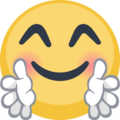